Meerjarenplan deskundigheidsbevordering
 
Consortium pallitieve zorg 
Noord-Holland en Flevoland
Opgesteld vanuit de verkenning dekundigheidsbevordering 2024
Doelstellingen
Visie
Kennis van palliatieve zorg vergroten en vormen van deskundigheidsbevordering in zetten die passen bij de zorgpraktijk, zodat de palliatieve zorg aan zorgvragers en naasten verbeterd. 
Hoger rendement voor zorgverleners en organisaties te behalen ten aanzien van deskundigheidsbevordering.
Formele en informele zorgverleners krijgen mogelijkheden tot leren en groeien door middel van diverse vormen van deskundigheidsbevordering palliatieve zorg, waar mogelijk interprofessioneel. Door dit te stimuleren en samen te werken op regionaal en bovenregionaal niveau wordt bijgedragen aan kwalitatief goede palliatieve zorg aan zorgvragers in de palliatieve fase en hun naasten.
Kernwaarden
Integraal
kwaliteit en toepasbaarheid
in de zorgpraktijk
Kennis delen
Impact
Beschikbaarheid
In het kort
Meerjarenperspectief
Plan 2024
Thema: Verkenning algemeen
planning: Q2
Plan 2024
Thema: Bestaande structuren
planning: Q3
Plan 2024
Thema: Scholingplan consortium versus regio 
planning: Q3/4
Plan 2024
Thema: Doorlopende leerlijn
Planning: Q4 2024 -Q1 2025
Plan 2024
Thema: Blijf delen
Planning: Q3/4
Plan 2024
Thema: Visie levend houden
planning: Q4
Plan 2024/5
Thema: Verbreding naar sociaal domein 
planning: Q1 2025
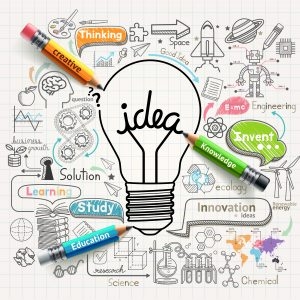